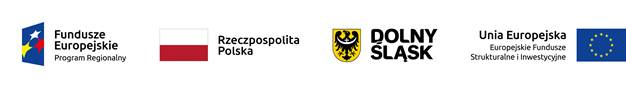 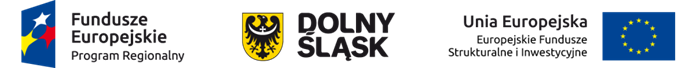 Informacje dotyczące projektu FEDS 2021-2027 przesłanego do KE w wyniku negocjacji
Wrocław, listopad 2022
Aktualny stan negocjacji FEDS 2021-2027
Zarząd Województwa Dolnośląskiego zakończył bieżący etap negocjacji programu FEDS 2021-2027 z Komisją Europejską (trwający od przekazania uwag KE w dniu 15.06.2022 do dnia przesłania do KE kolejnej wersji programu, uwzględniającej ustalenia).  
Od lipca do października br. odbyło się 14 spotkań roboczych z KE oraz przedstawicielami strony rządowej w celu wyjaśnienia uwag i doprecyzowania zakresu zmian w treści programu;
Zorganizowane zostały również spotkania z przedstawicielami grup roboczych, w tym: 
3 spotkania Grupy roboczej wspierającej prace nad przygotowaniem regionalnego programu operacyjnego dla województwa dolnośląskiego na lata 2021-2027 w terminach: 25.07.2022 r., 2.08.2022 r., 4.08.2022 r.;
2 spotkania Grupy Roboczej ds. Funduszu Sprawiedliwej Transformacji w dniu 27.07.2022 r. oraz 2.11.2022 r.;
W dniu 25 października br. projekt FEDS uzyskał pozytywną opinię Ministra Funduszy i Polityki Regionalnej w zakresie zgodności z Umową Partnerstwa i Kontraktem Programowym;
Uchwałą Zarządu Województwa Dolnośląskiego w dniu 27 października br. przyjęty został projekt programu Fundusze Europejskie dla Dolnego Śląska 2021-2027, w celu przekazania go do Komisji Europejskiej. 
W dniu 28 października br. za pomocą systemu SFC projekt programu Fundusze Europejskie dla Dolnego Śląska 20211-2027 został przesłany do Komisji Europejskiej.
Ustalenia wynikające z negocjacji z Komisją Europejską w zakresie poszczególnych Celów Polityki w ramach FEDS
Ustalenia w wyniku negocjacji z KE w zakresie CP1
Cel Polityki 1 – Priorytet Fundusze Europejskie na rzecz przedsiębiorczego Dolnego Śląska:

Przeniesienie celu szczegółowego 1.4 (wsparcie w zakresie inteligentnych specjalizacji) do 1.1 (badania i rozwój, innowacje);
Rezygnacja z e-zdrowia w e-usługach publicznych (możliwe jako element w CP4);
Brak możliwość promocji gospodarczej regionu.
Ustalenia w wyniku negocjacji z KE w zakresie CP2
Cel Polityki 2 – Priorytet Fundusze Europejskie na rzecz środowiska na Dolnym Śląsku

Efektywność energetyczna -ustalono formy wsparcia:
w termomodernizacji – dotacja tylko na: 
Budynki zabytkowe i komunalne (rozumiane jako budynki, w których co najmniej 30% mieszkań stanowią 	mieszkania komunalne, socjalne, wspomagane i chronione)
	oraz 
budynki publiczne i wielorodzinne budynki mieszkalne, jeśli dodatkowo spełniają one łącznie poniższe kryteria:
przyjęcie przez region POP zgodnego z art. 23 dyrektywy 2008/50/WE i egzekwowanie zapisów uchwał antysmogowych oraz niewprowadzanie do tych aktów zmian niekorzystnych z punktu widzenia ochrony powietrza, w szczególności zmian polegających na łagodzeniu ograniczeń i zakazów w zakresie eksploatacji instalacji lub odroczeniu terminów wejścia w życie tych ograniczeń i zakazów;
b) znajdują się na terenie gdzie wskaźnik dochodów podatkowych gminy (G) jest niższy od uśrednionej wartości dla województwa.
Ustalenia w wyniku negocjacji z KE w zakresie CP2 cd.
Wsparcie dotacyjne obejmie także budynki demonstracyjne spełniające funkcję budowania świadomości nt. konieczności oszczędzania energii i ochrony środowiska oraz wykorzystywania wszelkich metod i zasobów dla zmniejszania energochłonności budynków – (alokacja na te działania - 4,5 mln EUR).
W pozostałych przypadkach – wsparcie poprzez instrumenty finansowe. 

OZE - w większości instrumenty finansowe, dotacje tylko dla:
projektów dot. produkcji zrównoważonego biometanu; 
projektów, które dotyczą OZE, w których brakuje wsparcia operacyjnego lub gdy technologia ta jest niewystarczająco dojrzała (np. geotermia, perowskity) lub charakteryzuje się wyższym ryzykiem albo niższą rentownością; 
projektów dot. budowy magazynów energii; 
projektów dot. magazynowania energii, w których elementem będzie budowa infrastruktury ładowania pojazdów elektrycznych zapewniającej niedyskryminacyjny dostęp dla wszystkich użytkowników.

Gospodarka wodno-ściekowa - zwiększenie alokacji o 10 mln euro (kwota wdrażana w ramach ZIT/IIT);
Bioróżnorodność - limit 30% alokacji bez konieczności powiązania jej z czynną ochroną przyrody;
Ustalenia w wyniku negocjacji z KE w zakresie CP 3-5
Cel Polityki 3 – Priorytet Fundusze Europejskie na rzecz mobilności Dolnego Śląska
Uwzględniono wsparcie infrastruktury rowerowej w wysokości 10 mln EUR;
Cel Polityki 4 – w zakresie Europejskiego Funduszu Rozwoju Regionalnego
Odejście od wsparcia szpitali na rzecz ambulatoryjnej opieki specjalistycznej (AOS) i opieki jednodniowej;
Wdrożenie standardu dostępności POZ dla osób ze szczególnymi potrzebami w obszarze architektonicznym, cyfrowym, komunikacyjnym i organizacyjnym; 
Cel Polityki 4 – w zakresie Europejskiego Funduszu Społecznego+
Alokacja zwiększona o dodatkowe 60 mln EUR, po zmniejszeniu transferu na poziomie krajowym środków z EFS+ do FS. Alokacja przeznaczona na: włączenie społeczne, wsparcie migrantów i projekty związane z Long Life Learning (uczenie się przez całe życie);
Wzmocnienie roli pełnomocnika ds. równości;
Dodano cel szczegółowy 4.3 (4.c) dedykowany wsparciu na rzecz równości;
Cel Polityki 5 – w zakresie wymiaru terytorialnego
Wsparcie 6 ZIT i 1 IIT w zakresie turystyki, kultury, fizycznej odnowy przestrzeni publicznych – trwają uzgodnienia z poszczególnymi ZIT, jakiego typu wsparcie w ramach przygotowywanych strategii będzie realizowane;
Wyodrębniono kwoty przeznaczone na zadania ZIT związane z koordynacją działań w ramach ZIT i monitorowaniem strategii (5 mln EUR).
Ustalenia w wyniku negocjacji z KE w zakresie CP 6
Cel Polityki 6 – w zakresie Funduszu Sprawiedliwej Transformacji

Brak możliwości wsparcia typowej turystyki oraz rewitalizacji;
Wyłączono powiat kamiennogórski z TPST Subregionu wałbrzyskiego;
Wyłączono z programu TPST powiatu zgorzeleckiego;
Dodatkowa alokacja - 25 698 203 EUR
w tym środki WRF – 11 252 567 EUR; 
środki NGEU – 14 445 636 EUR;
Fundusze Europejskie dla Dolnego Śląska 2021-2027 – alokacja w podziale na fundusze:
EFRR – Europejski Fundusz Rozwoju Regionalnego (projekty infrastrukturalne): 
1 253 908 097 EUR
EFS+ - Europejski Fundusz Społeczny (projekty miękkie):  
480 780 644 EUR
FST – Fundusz Sprawiedliwej Transformacji (projekty dot. przemian w regionach pogórniczych – subregion wałbrzyski):  
 581 587 571 EUR
				
ŁĄCZNIE ALOKACJA WYNOSI:  2 316 276 312 EUR
Alokacja FEDS 2021-2027 w podziale na priorytety
Przykładowe zakresy wsparcia FEDS, określone w poszczególnych priorytetach oraz celach szczegółowych
Cel Polityki 1
Priorytet 1 - Fundusze Europejskie na rzecz przedsiębiorczego Dolnego Śląska

1.1. Rozwijanie i wzmacnianie zdolności badawczych i innowacyjnych oraz wykorzystywanie zaawansowanych technologii (EFRR):
• finansowanie prac B+R (badań przemysłowych i eksperymentalnych prac rozwojowych), inwestycje w infrastrukturę B+R;
• wsparcie działań związanych z rozwojem potencjału badań i innowacji poprzez realizację bonów na innowacje dla MŚP;
• dofinansowanie projektów mających na celu rozwój przedsiębiorczości akademickiej (m.in. projekty uczelni wyższych);
• wsparcie potencjału klastrów regionalnych prowadzące do profesjonalizacji świadczonych przez nie usług. 
1.2. Czerpanie korzyści z cyfryzacji dla obywateli, przedsiębiorstw, organizacji badawczych i instytucji publicznych (EFRR):
• wdrożenia nowych lub znacznie ulepszonych e-usług dla obywateli;
• tworzenie i modernizacja systemów informacji przestrzennej oraz cyfryzacja zasobów geodezyjnych;
• tworzenie, rozwijanie i integracja baz danych i zasobów cyfrowych (e-usługi JST);
• cyfryzacja zasobów kulturowych i naukowych będących w posiadaniu instytucji szczebla regionalnego i lokalnego.
1.3. Wzmacnianie trwałego wzrostu i konkurencyjności MŚP oraz tworzenie miejsc pracy w MŚP, w tym poprzez inwestycje produkcyjne (EFRR):
• inwestycje ograniczające wpływ przedsiębiorstw na środowisko;
• ekoinnowacje, zarządzanie efektywnością środowiskową w kierunku gospodarki zasobooszczędnej;
• inwestycyjne dla MMŚP z sektora produkcyjnego i usługowego przyczyniające się do zwiększenia ich konkurencyjności.
Cel Polityki 2 Priorytet 2 Fundusze Europejskie na rzecz środowiska na Dolnym Śląsku
2.1. Wspieranie efektywności energetycznej i redukcji emisji gazów cieplarnianych (EFRR):
• kompleksowa modernizacja energetyczna (instalacje grzewcze/chłodzące ze źródłami ciepła (bez możliwości projektów polegających na wymianie tylko źródeł ciepła), w tym m.in. OZE, systemy wentylacji, systemy zarządzania i magazynowania energii;
• budowa nowych budynków w zakresie budynków publicznych należących do jst, np. jako projekty pilotażowe;
• projekty w zakresie zwiększonej efektywności energetycznej w MŚP.
2.2. Wspieranie energii odnawialnej zgodnie z dyrektywą (UE) 2018/2001 w sprawie energii odnawialnej, w tym określonymi w niej kryteriami zrównoważonego rozwoju (EFRR):
• budowa i rozbudowa odnawialnych źródeł energii w zakresie wytwarzania energii elektrycznej i/lub cieplnej;
• projekty realizowane przez społeczności energetyczne, klastry energii, spółdzielnie energetyczne, wspólnoty mieszkaniowe działające w zakresie energii odnawialnej;
• projekty grantowe dla budynków jednorodzinnych dotyczące produkcji oraz energii elektrycznej i/lub cieplnej, także z magazynami energii.
Cel Polityki 2 Priorytet 2 -Fundusze Europejskie na rzecz środowiska na Dolnym Śląsku
2.5. Wspieranie dostępu do wody oraz zrównoważonej gospodarki wodnej (EFRR):
• budowa, rozbudowa i modernizacja zbiorczych systemów odprowadzania i oczyszczania ścieków komunalnych w aglomeracjach wskazanych w KPOŚK od 2 do 15 tys. RLM, niespełniających wymogów dyrektywy ściekowej, w tym m.in. oczyszczalnie ścieków komunalnych, sieć kanalizacji sanitarnej, zagospodarowanie osadów ściekowych, monitoring;
Uwaga: Priorytetowe będzie wsparcie dla aglomeracji od 10 tys. do 15 tys. RLM, dla których zostanie wydzielona osobna alokacja. Aglomeracje o RLM od 2 tys. do 10 tys. będą mogły uzyskać wsparcie w ramach pozostałej alokacji nieprzeznaczonej na aglomeracje od 10 tys. do 15 tys. RLM. 
• realizacja projektów związanych ze wsparciem systemów zaopatrzenia w wodę.
2.7. Wzmacnianie ochrony i zachowania przyrody, różnorodności biologicznej oraz zielonej infrastruktury, w tym na obszarach miejskich oraz ograniczanie wszelkich rodzajów zanieczyszczenia (EFRR):
• odtworzenie lub wzmocnienie ochrony przyrody oraz adaptacja i mitygacja do zmian klimatu;
• działania dotyczące: zielonej i niebieskiej infrastruktury oraz ochrony przyrody, różnorodności biologicznej, dziedzictwa naturalnego i zasobów naturalnych;
• czynna ochrona gatunków i siedlisk przyrodniczych;
• wsparcie opracowania i aktualizacji dokumentów planistycznych tj. planów ochrony, zadań ochronnych, planów zadań ochronnych - dla obszarów chronionych;
• finansowanie działań edukacyjnych jako elementu uzupełniającego do ww. zakresów projektów.
Cel Polityki 2 Priorytet 3 - Fundusze Europejskie na rzecz mobilności miejskiej Dolnego Śląska
2.8. Wspieranie zrównoważonej multimodalnej mobilności miejskiej jako elementu transformacji w kierunku gospodarki zeroemisyjnej (EFRR):
• zakup oraz modernizacja zeroemisyjnego (elektrycznego, wodorowego) lub niskoemisyjnego taboru autobusowego dla połączeń w obszarach funkcjonalnych miast;
• budowa lub modernizacja niezbędnej infrastruktury, np. stacje ładowania pojazdów elektrycznych, stacje ładowania i tankowania paliw dla pojazdów zeroemisyjnych - na potrzeby taboru komunikacji publicznej;
• budowa i przebudowa infrastruktury transportu publicznego - infrastruktura punktowa: przystanki, wysepki, pętle, zatoki;
• wsparcie inwestycji ograniczających indywidualny ruch zmotoryzowany na terenie miast i ich obszarów funkcjonalnych.
Cel Polityki 3 Priorytet 4 - Fundusze Europejskie na rzecz mobilności Dolnego Śląska
3.2. Rozwój i udoskonalanie zrównoważonej, odpornej na zmiany klimatu, inteligentnej i intermodalnej mobilności na poziomie krajowym, regionalnym i lokalnym, w tym poprawa dostępu do TEN-T oraz mobilności transgranicznej (EFRR):
• wsparcie dla dróg wojewódzkich w zakresie: zapewnienia niezbędnego połączenia z TEN-T, centrami logistycznymi i innymi zrównoważonymi środkami transportu (np. terminalami intermodalnymi, węzłami kolejowymi), budowy i przebudowy obwodnic, budowa regionalnych dróg rowerowych, zwiększenie bezpieczeństwa ruchu drogowego;
• budowa, przebudowa, remont i modernizacja dróg wojewódzkich poprawiająca spójność komunikacyjną regionu i subregionów (wyprowadzeniu ruchu tranzytowego z miast poprzez budowę obwodnic i obejść miejscowości);
• rozwój transportu kolejowego poza siecią TEN-T poprzez inwestycje w linie kolejowe (budowę, przebudowę, modernizację oraz remont) poprawiające spójność komunikacyjną oraz ograniczające wykluczenie komunikacyjne.
Cel Polityki 4 EFRRPriorytet 5 - Fundusze Europejskie na rzecz zrównoważonego rozwoju społecznego na Dolnym Śląsku
4.5. Zapewnianie równego dostępu do opieki zdrowotnej i wspieranie odporności systemów opieki zdrowotnej, w tym podstawowej opieki zdrowotnej, oraz wspieranie przechodzenia od opieki instytucjonalnej do opieki rodzinnej i środowiskowej (EFRR):
• inwestycje w infrastrukturę ambulatoryjnej opieki specjalistycznej oraz świadczenia jednodniowe;
• inwestycje w infrastrukturę dot. udzielania świadczeń psychiatrycznych dla dzieci i młodzieży poprzez zapewnienie kompleksowości opieki i zwiększenie dostępu do świadczeń; 
• wdrożenie standardu dostępności POZ dla osób ze szczególnymi potrzebami w obszarze architektonicznym, cyfrowym, komunikacyjnym i organizacyjnym.
4.6. Wzmacnianie roli kultury i zrównoważonej turystyki w rozwoju gospodarczym, włączeniu społecznym i innowacjach społecznych (EFRR):
• wsparcie instytucji kultury o znaczeniu regionalnym w zakresie rozbudowy oraz przebudowy w celu m.in. rewitalizacji zabytkowych przestrzeni oraz modernizację obiektów; (Nowe inwestycje będą dopuszczalne tylko w wyjątkowych, uzasadnionych okolicznościach);
• uzupełniająco  - przedsięwzięcia dot. nowych produktów kulturowych, usług cyfrowych, poszerzenia oferty on-line;
• inwestycje w infrastrukturę turystyczną, w tym infrastrukturę rowerową oraz działania dot. rozwoju turystycznych szlaków kajakowych.
Cel Polityki 5Priorytet 6 - Fundusze Europejskie bliżej mieszkańców Dolnego Śląska
5.1. Wspieranie zintegrowanego i sprzyjającego włączeniu społecznemu rozwoju społecznego, gospodarczego i środowiskowego, kultury, dziedzictwa naturalnego, zrównoważonej turystyki i bezpieczeństwa na obszarach miejskich (EFRR):
Działania w Celu Polityki 5 realizowane będą na obszarach miast i ich obszarach funkcjonalnych. Środki będą przeznaczone na realizację kluczowych przedsięwzięć wynikających ze strategii ZIT/IIT.
Wsparcie uzyskają projekty nienastawione na osiągniecie zysków dotyczące:
fizycznej odnowy i bezpieczeństwa przestrzeni publicznej, m.in. zagospodarowanie przestrzeni międzyblokowych, deptaków, parków, rynków, skwerów;
zachowania i rozwoju zielonej i niebieskiej infrastruktury, służące ekologii, a także działania na rzecz zwiększania powierzchni czynnych biologicznie;
poprawy kondycji psychofizycznej mieszkańców poprzez rozwój infrastruktury aktywizacji i integracji społecznej; 
ochrony, rozwoju i promowania dziedzictwa naturalnego i kulturowego, w tym także w zakresie zrównoważonej turystyki. 
W ramach tego celu mogą być finansowane także projekty wpisujące się w pozostałe cele polityki spójności (uwzględniające wymogi wynikające z zapisów Umowy Partnerstwa, a w przypadku celów szczegółowych i kierunków interwencji wybranych w ramach FEDS, uwzględniające również wymogi zapisane w dokumencie programowym).
Dodatkowo w celu wsparcia funkcjonowania ZIT/ITT planowane jest finansowanie instytucji ZIT/IIT w ramach środków PT. Wsparcie zostanie ukierunkowane na utrzymanie wypracowanej w minionej perspektywie formuły oraz rozwoju potencjału nowych instrumentów.
Cel Polityki 4 EFS+Priorytet 7 - Fundusze Europejskie na rzecz rynku pracy i włączenia społecznego na Dolnym Śląsku
4.1. Poprawa dostępu do zatrudnienia i działań aktywizujących dla wszystkich osób poszukujących pracy – w szczególności osób młodych, zwłaszcza poprzez wdrażanie gwarancji dla młodzieży – dla osób długotrwale bezrobotnych oraz grup znajdujących się w niekorzystnej sytuacji na rynku pracy, jak również dla osób biernych zawodowo, a także poprzez promowanie samozatrudnienia i ekonomii społecznej (EFS+):
• działania na rzecz większego dostępu do zatrudnienia dla wszystkich osób bezrobotnych i poszukujących pracy, w tym zwłaszcza do osób znajdujących się w trudnej sytuacji na rynku pracy;
• w zakresie projektów OHP - działania kierowane do osób biernych zawodowo; 
• promowanie samozatrudnienia - bezzwrotne dotacje (dystrybucja przez PUP) na rozpoczęcie działalności gospodarczej;
• wsparcie skierowane do osób w wieku od 18 do 30 lat w ramach „Pomost do zatrudnienia – Wzmocnienie gwarancji dla młodzieży”. 
4.2. Modernizacja instytucji i służb rynków pracy celem oceny i przewidywania zapotrzebowania na umiejętności oraz zapewnienia terminowej i odpowiednio dopasowanej pomocy i wsparcia na rzecz dostosowania umiejętności i kwalifikacji zawodowych do potrzeb rynku pracy oraz na rzecz przepływów i mobilności na rynku pracy (EFS+):
• wsparcie projektów służących wzmocnieniu i rozwojowi instytucji rynku pracy poprzez rozwój kwalifikacji i kompetencji pracowników publicznej służby zatrudnienia (PSZ);
• realizacja projektów dotyczących mechanizmów analizowania rynku pracy w formie tzw. obserwatorium rynku pracy.
Cel Polityki 4 – EFS+Priorytet 7 - Fundusze Europejskie na rzecz rynku pracy i włączenia społecznego na Dolnym Śląsku
4.3. Wspieranie zrównoważonego pod względem płci uczestnictwa w rynku pracy, równych warunków pracy oraz lepszej równowagi między życiem zawodowym a prywatnym, w tym poprzez dostęp do przystępnej cenowo opieki nad dziećmi i osobami wymagającymi wsparcia w codziennym funkcjonowaniu (EFS+):
• działania zapobiegające dyskryminacji i przemocy ze względu na płeć, rasę, pochodzenie etniczne, religię, światopogląd, niepełnosprawności, wiek lub orientację seksualną w placówkach edukacyjnych skierowanych do uczniów, nauczycieli, kadry pedagogicznej oraz rodziców;
• wsparcie psychologiczne i pedagogiczne dla osób dyskryminowanych oraz ich rodziców/opiekunów prawnych;
• działania zapobiegające dyskryminacji pracowników;
• zwiększenie kompetencji pracowników PSZ w zakresie usuwania barier wynikających z dyskryminacji i stereotypów.
4.4. Wspieranie dostosowania pracowników, przedsiębiorstw i przedsiębiorców do zmian, wspieranie aktywnego i zdrowego starzenia się oraz zdrowego i dobrze dostosowanego środowiska pracy, które uwzględnia zagrożenia dla zdrowia (EFS+):
• rozwój kompetencji pracowników zgodnie ze zdiagnozowanymi potrzebami pracodawców;
• wsparcie skierowane do pracodawców na rozwój elastycznych form zatrudnienia, w tym wprowadzanie pracy zdalnej;
• finansowane programów profilaktycznych chorób związanych z miejscem pracy;
• finansowane będą działania dotyczące wsparcia dialogu społecznego i budowania zdolności partnerów społecznych, które przyczynią się do dostosowania pracowników, przedsiębiorstw i przedsiębiorców do zmian i wydłużania ich aktywności zawodowej.
Cel Polityki 4 – EFS+Priorytet 7 - Fundusze Europejskie na rzecz rynku pracy i włączenia społecznego na Dolnym Śląsku
4.8. Wspieranie aktywnego włączenia społecznego w celu promowania równości szans, niedyskryminacji i aktywnego uczestnictwa, oraz zwiększanie zdolności do zatrudnienia, w szczególności grup w niekorzystnej sytuacji (EFS+):
• wsparcie osób, rodzin, społeczności lokalnych zagrożonych ubóstwem lub wykluczeniem społecznym oraz ich otoczenia;
• wsparcie na rzecz społeczności romskiej oraz innych mniejszości narodowych i etnicznych związane m.in. z włączaniem mniejszości do systemu edukacji powszechnej; tworzeniem punktów pomocowych (świetlic, centrów aktywności, punktów informacyjnych itp.);
• wsparcie dla inicjatyw lokalnych, poprzez projekty przyczyniające się do przeciwdziałania wykluczeniu społecznemu mieszkańców obszarów wiejskich i wiejsko-miejskich, w tym w szczególności grup narażonych na marginalizację (biernych zawodowo, kobiet, osób z niepełnosprawnością);
• bezzwrotne wsparcie finansowe na utworzenie miejsc pracy w przedsiębiorstwach społecznych i ich utrzymanie przez 12 miesięcy.
4.9. Wspieranie integracji społeczno-gospodarczej obywateli państw trzecich, w tym migrantów (EFS+):
• działania realizowane w formie usług pozwalających na pełniejsze funkcjonowanie w polskim społeczeństwie, w tym: integracja zawodowa i społeczna obywateli państw trzecich i ich rodzin; usługi społeczne (w mieszkania wspomagane);
• budowanie potencjału instytucjonalnego i wzmacnianie współpracy międzyinstytucjonalnej struktur np. pomocy społecznej, usług medycznych, wsparcia psychologicznego, rynku pracy oraz systemu edukacji;
• finansowanie tworzenia i funkcjonowania nowych punktów pomocowych i centrów integracji cudzoziemców;
• wsparcie w zakresie nostryfikacji dyplomów i potwierdzania kwalifikacji i umiejętności.
Cel Polityki 4 – EFS+Priorytet 7 - Fundusze Europejskie na rzecz rynku pracy i włączenia społecznego na Dolnym Śląsku
4.11. Zwiększanie równego i szybkiego dostępu do dobrej jakości, trwałych i przystępnych cenowo usług, w tym usług, które wspierają dostęp do mieszkań oraz opieki skoncentrowanej na osobie, w tym opieki zdrowotnej; modernizacja systemów ochrony socjalnej, w tym wspieranie dostępu do ochrony socjalnej, ze szczególnym uwzględnieniem dzieci i grup w niekorzystnej sytuacji; poprawa dostępności, w tym dla osób z niepełnosprawnościami, skuteczności i odporności systemów ochrony zdrowia i usług opieki długoterminowej (EFS+):
• deinstytucjonalizacja podmiotów realizujących wsparcie całodobowe; 
• działania na rzecz usług społecznych i zdrowotnych, w tym np.: wsparcie dla opiekunów faktycznych w tym opieka wytchnieniowa; kształcenie kandydatów oraz kadr świadczących usługi społeczne; tworzenie centrów usług społecznych;
• rozwój systemu wsparcia dla kadr instytucji pomocy i integracji społecznej w zakresie: superwizji, coachingu;
4.12. Promowanie integracji społecznej osób zagrożonych ubóstwem lub wykluczeniem społecznym, w tym osób najbardziej potrzebujących i dzieci (EFS+):
• wsparcie usług na rzecz rodziny, np. asystentura rodzinna, poradnictwo specjalistyczne, terapia, mediacja; 
•  wsparcie usług na rzecz systemu pieczy zastępczej w tym: działania ośrodka adopcyjnego; 
•  działania na rzecz profilaktyki bezdomności/wykluczenia mieszkaniowego;
• działania skierowane do dzieci i młodzieży (oraz ich otoczenia) na rzecz profilaktyki uzależnień;
• podnoszenie kompetencji kadr systemu, pomocy i integracji społecznej oraz systemu wsparcia rodziny i pieczy zastępczej;
• rozwój mieszkalnictwa wspomaganego, mieszkań chronionych, mieszkań wytchnieniowych.
Cel Polityki 4 – EFS+Priorytet 8 - Fundusze Europejskie dla edukacji na Dolnym Śląsku
4.6. Wspieranie równego dostępu do dobrej jakości, włączającego kształcenia i szkolenia oraz możliwości ich ukończenia, w szczególności w odniesieniu do grup w niekorzystnej sytuacji, od wczesnej edukacji i opieki nad dzieckiem przez ogólne i zawodowe kształcenie i szkolenie, po szkolnictwo wyższe, a także kształcenie i uczenie się dorosłych, w tym ułatwianie mobilności edukacyjnej dla wszystkich i dostępności dla osób z niepełnosprawnościami (EFS+):
• wsparcie na rzecz zwiększonej dostępności do edukacji przedszkolnej oraz rozwój kształcenia ogólnego i zawodowego z uwzględnieniem edukacji włączającej;
• działania wspierające zdrowie psychiczne dzieci i uczniów oraz z zakresu uzupełniania kompetencji i kwalifikacji kadry pedagogicznej i kadry zarządzającej systemem oświaty;
• edukacja ekologiczna i na rzecz zrównoważonego rozwoju w wymiarze środowiskowym.
4.7. Wspieranie uczenia się przez całe życie, w szczególności elastycznych możliwości podnoszenia i zmiany kwalifikacji dla wszystkich, z uwzględnieniem umiejętności w zakresie przedsiębiorczości i kompetencji cyfrowych, lepsze przewidywanie zmian i zapotrzebowania na nowe umiejętności na podstawie potrzeb rynku pracy, ułatwianie zmian ścieżki kariery zawodowej i wspieranie mobilności zawodowej (EFS+):
• usługi rozwojowe dla osób dorosłych, przede wszystkim dla tych w niekorzystnej sytuacji, które chcą z własnej inicjatywy podnieść swoje kwalifikacje/ kompetencje lub przekwalifikować się ze szczególnym uwzględnieniem w obszarach zielonej i cyfrowej transformacji;
• upowszechnienie modelu Lokalnych Ośrodków Wiedzy i Edukacji (LOWE), kształcących osoby dorosłe, w tym osoby starsze i osoby o niskich kwalifikacjach.
Cel Polityki 6 Priorytet 9 - Fundusze Europejskie na rzecz transformacji obszarów górniczych na Dolnym Śląsku
8.1. Umożliwienie regionom i ludności łagodzenia wpływających na społeczeństwo, zatrudnienie, gospodarkę i środowisko skutków transformacji w kierunku osiągnięcia celów Unii na rok 2030 w dziedzinie energii i klimatu oraz w kierunku neutralnej dla klimatu gospodarki Unii do roku 2050 w oparciu o porozumienie paryskie (FST):
W ramach celu społecznego planowane są działania dotyczące:
• usług na rzecz wsparcia dla osób wykluczonych lub zagrożonych wykluczeniem i ich rodzin, dotkniętych negatywnymi skutkami transformacji;
• podnoszenia kompetencji niezbędnych dla sprostania zmieniającym się wymogom rynku pracy wynikającym z trwającej transformacji;
• infrastruktury na rzecz kształcenia i włączenia społecznego.
W ramach celu gospodarczego planowane są działania dotyczące:
• wsparcia dotacyjnego w inwestycje MŚP, w tym w obszarze zrównoważonej turystyki, w szczególności mające na celu tworzenie nowych miejsc pracy, ściśle powiązane z celami procesu transformacji subregionu;
• inwestycji w tworzenie nowych przedsiębiorstw, w tym start-upów, poprzez wsparcie doradcze na rozpoczęcie działalności gospodarczej.
Cel Polityki 6 Priorytet 9 - Fundusze Europejskie na rzecz transformacji obszarów górniczych na Dolnym Śląsku
W ramach celu środowiskowego planowane są działania dotyczące:
• gruntownej termomodernizacji budynków publicznych i mieszkalnych, w tym budynków stanowiących własność lub współwłasność organizacji pozarządowych, w których prowadzą swoją działalność statutową;
• wsparcia inwestycji w alternatywne źródła energii i efektywności energetycznej, także w zakresie prosumenckim dla indywidualnych instalacji OZE, magazynów energii oraz przebudowy sieci umożliwiającej odbiór energii z OZE;
• wsparcia inwestycji publicznych w zakresie budynków o znacznie podwyższonych parametrach charakterystyki energetycznej - budynki demonstracyjne użyteczności publicznej;
• projektów na rzecz oczyszczania obszarów pogórniczych.

Warunki wsparcia w ramach FST poszczególnych typów operacji będą identyczne jak w przypadku projektów wspieranych z EFRR i EFS+, opisanych w odpowiednich celach szczegółowych niniejszego programu i Umowy Partnerstwa, z wyjątkiem odpowiednio uzasadnionych wypadków uzgodnionych na komitecie monitorującym (z wyjątkiem form wsparcia).
Dziękuję za uwagę!
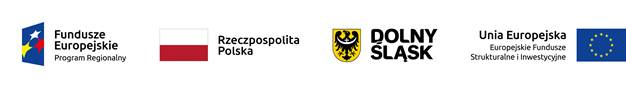